Формирование опыта безопасного поведения на дороге у дошкольников
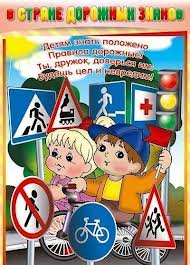 Выполнила: Соболева Л.И.  Воспитатель ДОУ№16 г.Отрадный
Актуальность
Актуальность связана с тем, что у детей дошкольного возраста отсутствует та защитная психологическая реакция на дорожную обстановку, которая свойственна взрослым. Их жажда знаний, желание постоянно открывать что-то новое часто ставит ребёнка перед реальными опасностями, в частности, на улицах. Дети – самая уязвимая категория участников дорожного движения. Максимально защитить их от возможной беды – обязанность родителей и воспитателей.
Цель:
Предупреждение детского дорожно – транспортного травматизма, посредством включения родителей воспитанников в образовательную деятельность на основе активного взаимодействия, направленного на расширение и закрепление знаний воспитанников и их родителей о правилах дорожного движения.
Задачи:
1.Активизировать работу педагогов по пропаганде правил дорожного движения и безопасного образа жизни среди родителей группы;
 2. Наладить партнёрские взаимоотношения педагогов и родителей; 
3.Создавать условия для сознательного изучения детьми Правил дорожного движения; 
4.Развитие у детей способности к предвидению возможной опасности в конкретно меняющейся ситуации и построению адекватного безопасного поведения. 
5. Вырабатывать у дошкольников привычку правильно вести себя на дорогах 
6. Воспитывать в детях грамотных пешеходов.
Содержание:
Условия и причины возникновения дтп с дошкольниками
Рекомендации родителям младших дошкольников( что должен знать малыш)
Рекомендации родителям старших дошкольников ( что должен знать малыш)
Памятка родителям по ПДД «Все начинается с малого»
Консультация: « Как выработать навыки безопасного поведения на улице»
Дидактические игры с детьми по ПДД
Загадки по ПДД
Детская игра по ПДД
Играем вместе с ребенком
Мультимедийная игра « В стране дорожных знаков»
Игра «Назови правильно»
Условия и причины возникновения дтп 
с дошкольниками
Условия: 
Самостоятельное (без взрослых) нахождение на улице и в жилой зоне, во дворах, на тротуарах, возле гаражей. Дошкольники, оказавшиеся на проезжей части без сопровождения взрослых, попадают в ДТП по причине того, что они не могут самостоятельно ориентироваться в пространстве и не осознают опасности транспортных средств. 
 Халатное отношение взрослых, находящихся на улице с детьми (оставление без присмотра дошкольников, детских колясок с грудными детьми на тротуаре, проезжей части, возле магазинов и т.д.) 
 Переход проезжей части взрослыми с детьми в неустановленном месте и другие нарушения правил дорожного движения 
Недержание детей за руку при переходе дороги и в местах, где имеется движение автомобилей (в жилой зоне, во дворах, на тротуарах и т.д.). В таких случаях ДТП может произойти на глазах у взрослых, которые предоставили детям самостоятельность.
 Причиной гибели и ранений детей – пассажиров в салоне автомобиля может стать нахождение ребёнка до 12 лет на переднем сидении, на руках у взрослых или отсутствие ремней безопасности, детских удерживающих устройств и другие нарушения ПДД, совершаемые взрослыми.
Причины: 
       Самостоятельный переход проезжей части в неустановленном месте, т.е. вне пешеходного перехода. Это самая распространённая причина наездов на детей – пешеходов, которые переходят дорогу, не понимая опасности движущегося транспорта. Подавляющее большинство несчастных случаев с дошкольниками возникает в так называемых обманчивых ситуациях, когда им кажется, что опасности нет и они успеют перейти дорогу вне пешеходного перехода. Однако в силу возрастных и психофизиологических особенностей дети не могут этого сделать. Дети считают, что если они видят автомобиль, то и водитель видит его и успеет остановиться. 
Выход на проезжую часть из-за сооружений, стоящих транспортных средств, зелёных насаждений, и других препятствий, затрудняющих обзор. 
Неподчинение сигналам светофора.
 Незнание правил перехода перекрёстка.
Движение детей по проезжей части при наличии тротуара. 
 Неправильный выбор места перехода проезжей части при высадке из маршрутного транспорта. 
 Игры детей на проезжей части.
Рекомендации родителям младших дошкольников( что должен знать малыш)
Рекомендации родителям младших дошкольниковВаш ребенок должен играть только во дворе под вашим наблюдением и знать: на дорогу выходить нельзя!Не запугивайте ребенка, а наблюдайте вместе с ним и, используя ситуации на дороге, улице, во дворе, объясняйте, что происходит с транспортом, пешеходами.Развивайте у ребенка зрительную память, внимание. Для этого создавайте игровые ситуации дома. Закрепляйте в рисунках впечатления от увиденного.
В этом возрасте ваш малыш должен знать:на дорогу выходить нельзя;
дорогу переходить можно только со взрослым, держась за руку, вырываться нельзя;
переходить дорогу надо по переходу спокойным шагом;
пешеходы – люди, которые идут по улице;
когда мы едем в автобусе, троллейбусе, трамвае, нас называют пассажирами;
машины бывают разные – это транспорт. Машинами управляют шоферы (водители). Для машин (транспорта) предназначено шоссе (дорога, мостовая);
когда мы едем в транспорте, нельзя высовываться из окна, надо держаться за руку мамы, папы, или поручень;
чтобы был порядок на дороге, чтобы не было аварий, чтобы пешеход не попал под машину, надо подчиняться сигналу светофора: ^ Красный свет – движенья нет. А зеленый говорит: “Проходите, путь открыт!”
Рекомендации родителям старших дошкольников ( что должен знать малыш)
Рекомендации родителям старших дошкольников:
Воспитывайте у ребенка привычку быть внимательным на улице, осторожным и осмотрительным.-Наблюдайте за ситуациями на улице, дороге, за пешеходами и транспортом, светофором и обязательно обсуждайте с ребенком увиденное.-Почитайте ребенку стихотворение по теме и обязательно побеседуйте с ним о прочитанном.-На прогулке, по дороге в детский сад и домой закрепляйте знания, полученные ранее.-Чаще задавайте ребенку проблемные вопросы, беседуйте с ним, обращайте внимание на свои действия (почему вы остановились перед переходом, почему именно в этом месте и т. д.).
Ваш ребенок должен знать и строго выполнять определенные правила:Ходить по тротуару следует с правой стороны.
Прежде чем перейти дорогу, надо убедиться, что транспорта нет, посмотрев налево и направо, затем можно двигаться.
Переходить дорогу полагается только шагом.
Необходимо подчиняться сигналу светофора.
В транспорте нужно вести себя спокойно, разговаривать тихо, держаться за руку взрослого (и поручни), чтобы не упасть.
Нельзя высовываться из окна автобуса, троллейбуса, высовывать в окно руки.
Входить в транспорт и выходить из него можно, только когда он стоит.
Играть можно только во дворе.
Памятка родителям по ПДД «Все начинается с малого»
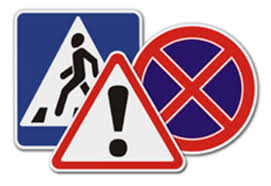 «Все начинается с малого»
Консультация: « Как выработать навыки безопасного поведения на улице»
«Как выработать навыки безопасного поведения на улице»
Дидактические игры с детьми
Загадки по ПДД
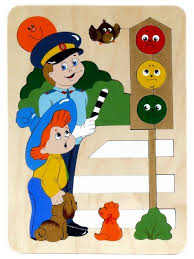 Загадкиhttp://www.bayun-school.com/articles/a3-5/Stihi-i-zagadki-dla-detei/zagadki-o-pravilah-dorognogo-dvigeniya.html
Детская игра по ПДД
Учимся играя
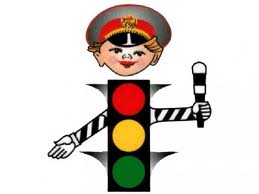 Играем вместе с ребенком
Играем вместе с детьми
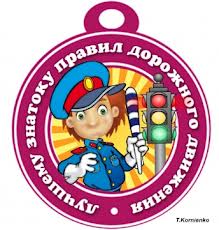 В стране дорожных знаков
В стране дорожных знаков
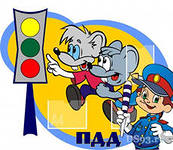 ИГРА «Назови правильно»
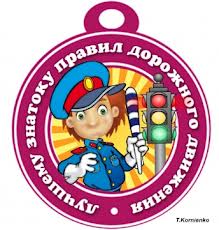 НАЗОВИ ПРАВИЛЬНО
Спасибо за внимание!
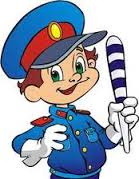